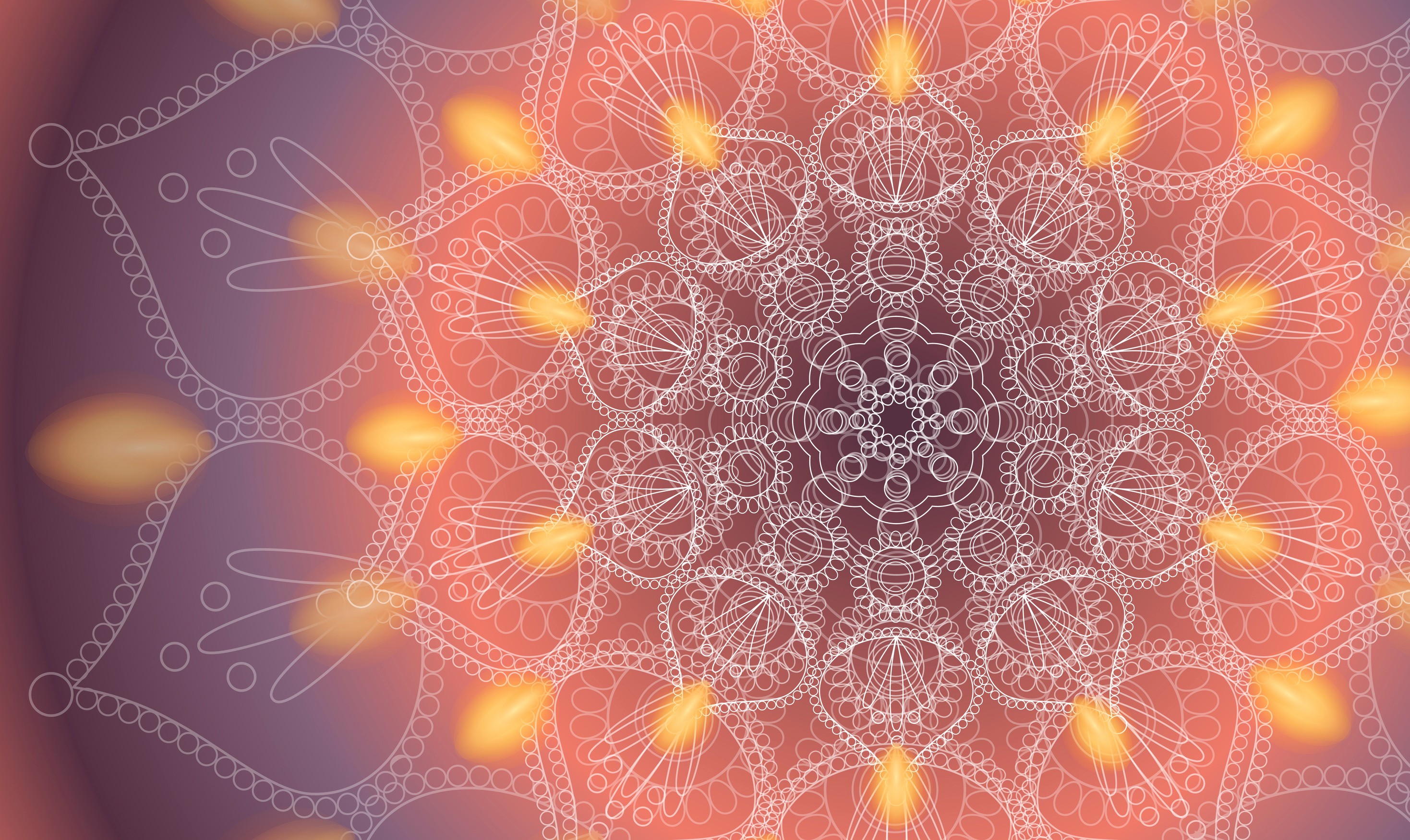 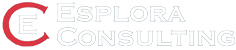 DOING BUSINESS IN IINDIA – LEGAL ISSUES AND NUISANCES


ВЕДЕНИЕ БИЗНЕСА В ИНДИИ – ОСОБЕННОСТИ И ЛЕГАЛЬНЫЕ ВОПРОСЫ
ABOUT   US
Esplora Consulting is a full service international law firm advising clients across  several jurisdictions to effectively meet their business goals and strategies. We  are focused on providing our clients with a comprehensive and high-quality  "one-stop service".
Our clients include reputed multinational companies, banks and financial  institutions. We advise on virtually  all  legal  matters,  including  issues  in  relation   to  corporate  law,  mergers  and  acquisitions, energy law, employment law,  commercial disputes, intellectual property and real estate.

We  excel  in  providing  unique  solutions  to  our  clients'  problems  and  have  a  solid   reputation.  Our international team has extensive knowledge and experience by  virtue of which we are able to provide legal advice across different practice areas  and geographies.

О НАС
Esplora Consulting - международная юридическая фирма с полным спектром услуг, консультирующая клиентов в нескольких юрисдикциях для эффективного выполнения их бизнес-целей и стратегий. Мы ориентированы на предоставление нашим клиентам комплексных и высококачественных услуг по принципу "одного окна".
В число наших клиентов входят известные многонациональные компании, банки и финансовые учреждения. Мы консультируем практически по всем юридическим вопросам, включая вопросы, связанные с корпоративным правом, слияниями и поглощениями, энергетическим законодательством, трудовым законодательством, коммерческими спорами, интеллектуальной собственностью и недвижимостью.
Мы умеем находить уникальные решения проблем наших клиентов и имеем солидную репутацию. Наша международная команда обладает обширными знаниями и опытом, благодаря которым мы можем предоставлять юридические консультации в различных областях и географических регионах.
OUR TEAM/НАША КОМАНДА
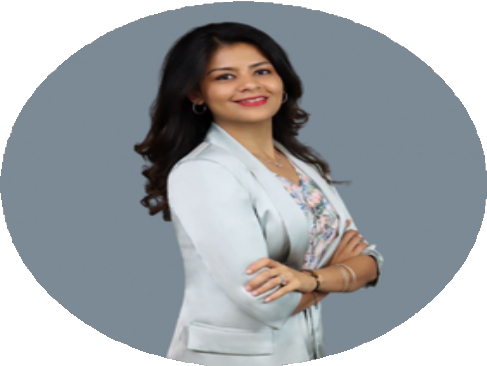 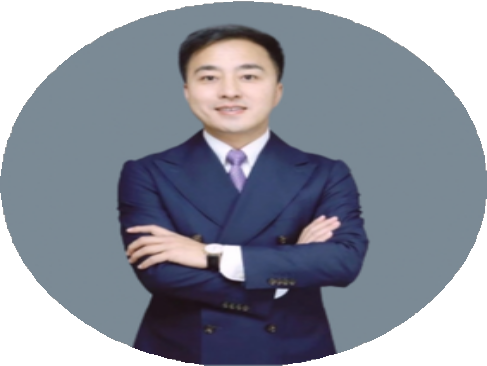 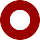 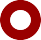 Divya Hazra/Дивия Хазра
Partner (India Desk)/Партнер (Индия)
Jacky Sun/Джэки Сан
Legal Counsel (China Desk)/Юридический Консультант (Китай)
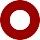 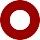 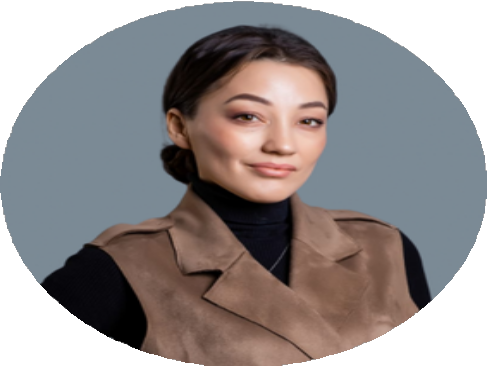 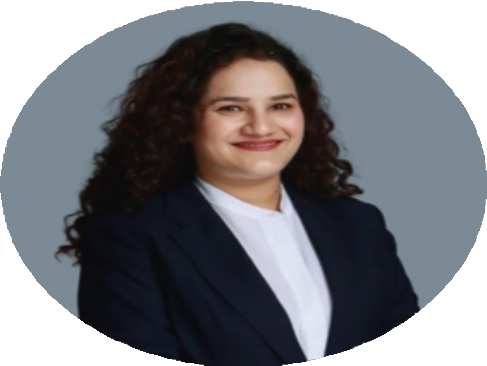 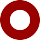 Syuzanna Li/Сюзанна Ли
Managing Partner (Central Asia desk)/Управляющий Партнер (Центральная Азия)
Adrija Thakur/Адриджа Такур
Partner (India Desk)/ Партнер (Индия)
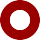 DOING A BUSINESS  IN  INDIA
The economy

India retains world’s fastest growing economy rank, tying with China 
India ranks 63rd in the World Bank’s ‘Ease of Doing Business rankings’ 
India ranks 96th in ‘United Nations E-Government Index’

Key factors contributing to the growth

Introduction of the unified indirect tax law system 
Reforms in the taxes on foreign investors
Reforms in the Insolvency and Bankruptcy Code 
Liberalization in the legal framework for foreign investments
ВЕДЕНИЕ БИЗНЕСА В ИНДИИ

Экономика

Индия сохраняет звание самой быстрорастущей экономики мира, сравнявшись с Китаем 
Индия занимает 63-е место в рейтинге Всемирного банка "Легкость ведения бизнеса" 
Индия занимает 96-е место в "Индексе электронного правительства ООН"

Ключевые факторы, способствующие росту

Введение единой системы косвенного налогообложения 
Реформы в области налогов на иностранных инвесторов
Реформы в Кодексе о неплатежеспособности и банкротстве 
Либерализация правовой базы для иностранных инвестиций
FOREIGN   DIRECT   INVESTMENT
Key Regulations

Foreign Exchange Management Act, 1999 
TISPRO Regulations, 2017
Consolidated FDI Policy, 2017 
Indian Companies Act, 2013

Key Governing Bodies

Reserve Bank of India (RBI)
Respective Government Ministry along with Department of Industrial Policy and Promotion (DIPP)
ПРЯМЫЕ ИНОСТРАННЫЕ ИНВЕСИЦИИ(ПИИ)

Основные нормативные акты

Закон об управлении иностранной валютой, 1999
Правила TISPRO, 2017
Консолидированная политика в области ПИИ, 2017 
Закон об индийских компаниях, 2013

Ключевые органы управления

Резервный Банк Индии (РБИ)
Соответствующее министерство вместе с Департаментом промышленной политики и продвижения (ДППП)
FOREIGN DIRECT INVESTMENT/ПРЯМЫЕ ИНОСТРАННЫЕ ИНВЕСТИЦИИ
The FDI Policy
Политика ПИИ
Prohibited Sectors/Permitted Sectors
FDI is not permitted in these Sectors/FDI is permitted in these Sectors
Разрешенные секторы/Запрещенные секторы
ПИИ разрешены в данных секторах/ПИИ запрещены в данных секторах
Either 100% under the automatic route i.e. no prior government approval
100% по автоматическому маршруту, т.е. без предварительного одобрения правительства
Sectoral limit indicated against each sector/activity i.e. government approval for investments beyond the limit indicated.
Отраслевой лимит, указанный для каждого сектора/деятельности, т.е. одобрение правительства для инвестиций сверх указанного лимита.
PROHIBITED  SECTORS
Atomic Energy 
Railway operations
Gambling, lottery  and betting including casinos – Foreign technology collaboration in any form including licensing for franchise, trademark, brand name, management contract is also prohibited. 
Real estate business – “Real Estate Business” applies to dealing in land and immovable property with a view to earning profit therefrom and shall not include development of townships, construction of residential/commercial premises, roads or bridges and REITS.
Trading Transferable Development Rights (TDRs) 
Manufacturing of cigars or cigarettes
ЗАПРЕЩЕННЫЕ СЕКТОРЫ
Атомная энергетика 
Железнодорожные перевозки
Азартные игры, лотереи и беттинг, включая казино - Сотрудничество с иностранными технологиями в любой форме, включая лицензирование франшизы, торговой марки, названия бренда, договора управления, также запрещено. 
Бизнес в сфере недвижимости - "Бизнес в сфере недвижимости" относится к торговле землей и недвижимым имуществом с целью получения прибыли и не включает развитие поселков, строительство жилых/коммерческих помещений, дорог или мостов и Инвестиционные Фонды Недвижимости(ИФН).
Торговля передаваемыми правами на развитие (ППР) 
Производство сигар или сигарет
РАЗРЕШЕННЫЕ СЕКТОРЫ

A. АВТОМОБИЛЬНЫЙ СЕКТОР

Индия занимает 3-е место в мире по объему автомобильной промышленности 
Китай планирует инвестировать 5 миллиардов в индийские рынки в ближайшие 3-5 лет
Geely, Chery, Great Wall Motors, Changan и Beiqi Foton ищут инвестиционные возможности в Индии
100% ПИИ разрешены по автоматическому маршруту 
Как правило, через совместные предприятия или через свои WOS в Индии.

Б. Индустрия бытовой техники и электроники 

Ожидается, что к 2025 году Индия станет пятой по величине страной в мире по производству бытовой техники и электроники
Haier, TCL, Oppo, Vivo, Xiaomi и Midea Group ищут инвестиционные возможности в Индии.
100% ПИИ разрешены по автоматическому маршруту 
Как правило, через совместные предприятия или через свои WOS в Индии
PERMITTED SECTORS
AUTOMOBILE SECTOR

India has worlds 3rd largest automobile industry by volume 
China to invest 5 Billion in the Indian markets in the next 3-5 years
Geely, Chery, Great Wall Motors, Changan and Beiqi Foton seeking  investment opportunities in India
100% FDI is permitted under the automatic route 
Generally through JV’s or through its WOS in India

B. The Consumer Electronics and Appliances Industry 

India is expected to become the fifth largest Consumer Electronics and Appliances Industry  in the world by 2025
Haier, TCL, Oppo, Vivo, Xiaomi, and Midea Group are seeking investment opportunities in India
100% FDI is permitted under the automatic route 
Generally through JV’s or through its WOS in India
PERMITTED SECTORS
РАЗРЕШЕННЫЕ СЕКТОРЫ
C. The Construction Development Sector

By 2025, Construction market in India is expected to emerge as the third largest globally
Second largest FDI recipient sector for India in last three years
Fosun Group, Country Garden, Dalian Wanda and China Fortune Land Developers seeking investment opportunities in India

100% FDI is permitted under the automatic route subject to following guidelines:

Minimum built up area – 50,000 sq.mtrs
Minimum capitalization- US$ 10 million for a wholly owned subsidiary and US$ 5 million for joint ventures with Indian partner/s
Investment cannot be repatriated before a period of three years from completion of minimum capitalization. However, the investor may be permitted to exit earlier with prior approval of the Government
В. Сектор развития строительства

Ожидается, что к 2025 году строительный рынок Индии станет третьим по величине в мире
Второй по величине сектор Индии, получающий ПИИ за последние три года
Fosun Group, Country Garden, Dalian Wanda и China Fortune Land Developers ищут инвестиционные возможности в Индии.

100% ПИИ разрешены по автоматическому маршруту при соблюдении следующих рекомендаций:

Минимальная площадь застройки - 50 000 кв.м.
Минимальная капитализация - 10 миллионов долларов США для дочерней компании, находящейся в полной собственности, и 5 миллионов долларов США для совместных предприятий с индийским партнером/партнерами.
Инвестиции не могут быть репатриированы до истечения трех лет с момента завершения минимальной капитализации. Однако инвестору может быть разрешено выйти из проекта раньше с предварительного одобрения правительства.
ESTABLISHING A PRESENCE – UNINCORPORATED ENTITIES
СОЗДАНИЕ ЮРИДИЧЕСКОГО ПРИСУТСТВИЯ - НЕЗАРЕГИСТРИРОВАННЫЕ ОРГАНИЗАЦИИ
Unincorporated	Entities ‘offices’ of certain types.
A. Liaison Offices
to	do	business	in	India	via
Незарегистрированные юридические лица могут вести бизнес в Индии через "офисы" определенных типов.

A. Офисы по связям 

Вариант, предпочитаемый иностранными компаниями, которые хотят изучить возможности ведения бизнеса в Индии
Действует как представитель материнской компании в Индии
Не может осуществлять коммерческую деятельность и должен содержать себя за счет денежных переводов, получаемых от материнской иностранной компании. 
Приблизительный срок оформления 2-3 месяца 
Учреждение обычно действует в течение 3 лет 
Требуется предварительное согласие уполномоченного банка-дилера

Б. Филиал

Вариант, предпочитаемый иностранными компаниями, которые хотят проводить исследования и разработки в Индии 

Не может заниматься розничной торговлей, производством или обрабатывающей промышленностью.
Может перечислять излишки доходов своей материнской компании в соответствии с действующим налоговым законодательством.
Приблизительный срок оформления - 3-4 месяца
Требуется предварительное согласие уполномоченного банка-дилера
Option  preferred  by  foreign  companies  that  wish  to explore business opportunities in India
Acts as a representative of the parent company in India
Cannot  undertake  any  commercial  activities  and  it must  maintain  itself  from  remittances  received  from its parent foreign company
Approx. timeline of 2-3 months
Setting up generally valid for a period of 3 years Requires the prior consent of Authorised Dealer Bank
B. Branch Office

Option	preferred	by	 foreign	companies	that	wish	 to undertake research and development activity in India Cannot		undertake	any	retail,	manufacturing	or processing activities.
Can	remit	surplus	revenues	to	its	parent	company subject to applicable tax laws
Approx. timeline of 3-4 months
Requires the prior consent of Authorized Dealer Bank
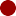 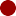 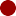 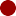 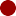 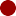 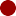 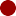 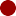 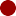 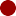 ESTABLISHING A PRESENCE – UNINCORPORATED ENTITIES
СОЗДАНИЕ ЮРИДИЧЕСКОГО ПРИСУТСТВИЯ - НЕИНКОРПОРИРОВАННЫЕ ОРГАНИЗАЦИИ
C. Project Office
В. Проектный офис  

Вариант, который предпочитают иностранные компании, желающие реализовать разовые проекты в Индии

Финансирование проекта должно осуществляться за счет прямых внутренних иностранных переводов
Может переводить излишки доходов своей материнской компании в соответствии с действующим налоговым законодательством.
Приблизительный срок оформления 2-3 месяца 
Требуется предварительное согласие уполномоченного банка-дилера 

Г. Партнерство 

Партнерство не является юридическим лицом, независимым от своих партнеров. 
Партнеры совместно владеют активами предприятия и несут личную ответственность за долги и налоги предприятия.
Партнер может связать фирму обязательствами и несет ответственность за все обязательства, взятые на себя любым партнером от имени фирмы. 
Инвестиции в индийские партнерские фирмы подлежат предварительному одобрению Резервного Банка Индии.
Option preferred by foreign companies that wish to undertake one-time projects in India
The project should be funded by direct inward foreign remittance
Can remit surplus revenues to its	parent company subject to applicable tax laws
Approx. timeline of 2-3 months
Requires the prior consent of Authorized Dealer Bank
D. Partnership
A partnership is not a legal entity independent of its partners.
The partners own the business assets together and are personally liable for business debts and taxes.
A  partner  can  bind  the  firm  and  is  liable  for  all liabilities incurred by any partner on behalf of the firm. Investment  in  Indian  partnership  firms  is  subject  to the prior approval of the Reserve Bank of India.
ESTABLISHING A PRESENCE – INCORPORATED ENTITIES
СОЗДАНИЕ ЮРИДИЧЕСКОГО ПРИСУТСТВИЯ - НЕИНКОРПОРИРОВАННЫЕ ОРГАНИЗАЦИИ
Companies registered under the Indian Companies Act.
Advantages
Faster incorporation process Cost effective
Greater flexibility in terms of conducting business operations in India
Two Forms
Generally set up as a WOS of the foreign company.
Public Company 
Private Company
Компании, зарегистрированные в соответствии с Законом о компаниях Индии.

Преимущества

Более быстрый процесс регистрации 
Экономическая эффективность
Большая гибкость в плане ведения бизнеса в Индии

Две формы

Обычно создается как ВОС иностранной компании.

Публичная компания 
Частная компания
KEY DIFFERENCES BETWEEN PRIVATE AND PUBLIC COMPANY/ГЛАВНЫЕ ОТЛИЧИЯ МЕЖДУ ПУБЛИЧНОЙ И ЧАСТНОЙ КОМПАНИЕЙ
CONCLUSION
Summary

In the recent years, the government of India is trying to make rampant changes and is trying to improve the ease of doing business in India.
Challenges?
India is a developing economy
Registration and the process of obtaining licenses in India are complex Labour law legislations are archaic
Land laws in India are complex
India’s corporate tax laws are complex
ЗАКЛЮЧЕНИЕ
Вывод
В последние годы правительство 
Индии пытается провести масштабные изменения и стремится повысить удобство ведения бизнеса в Индии.

Вызовы?
Индия является развивающейся экономикой
Регистрация и процесс получения лицензий в Индии сложны Законодательство в области трудового права архаично
Сложное земельное законодательство 
Сложные законы о корпоративном налогообложении сложны
THANK YOU FOR YOUR ATTENTION!СПАСИБО ЗА ВНИМАНИЕ!